Проектирование среды профессионального развития педагога в соответствии с требованиями профессионального стандарта
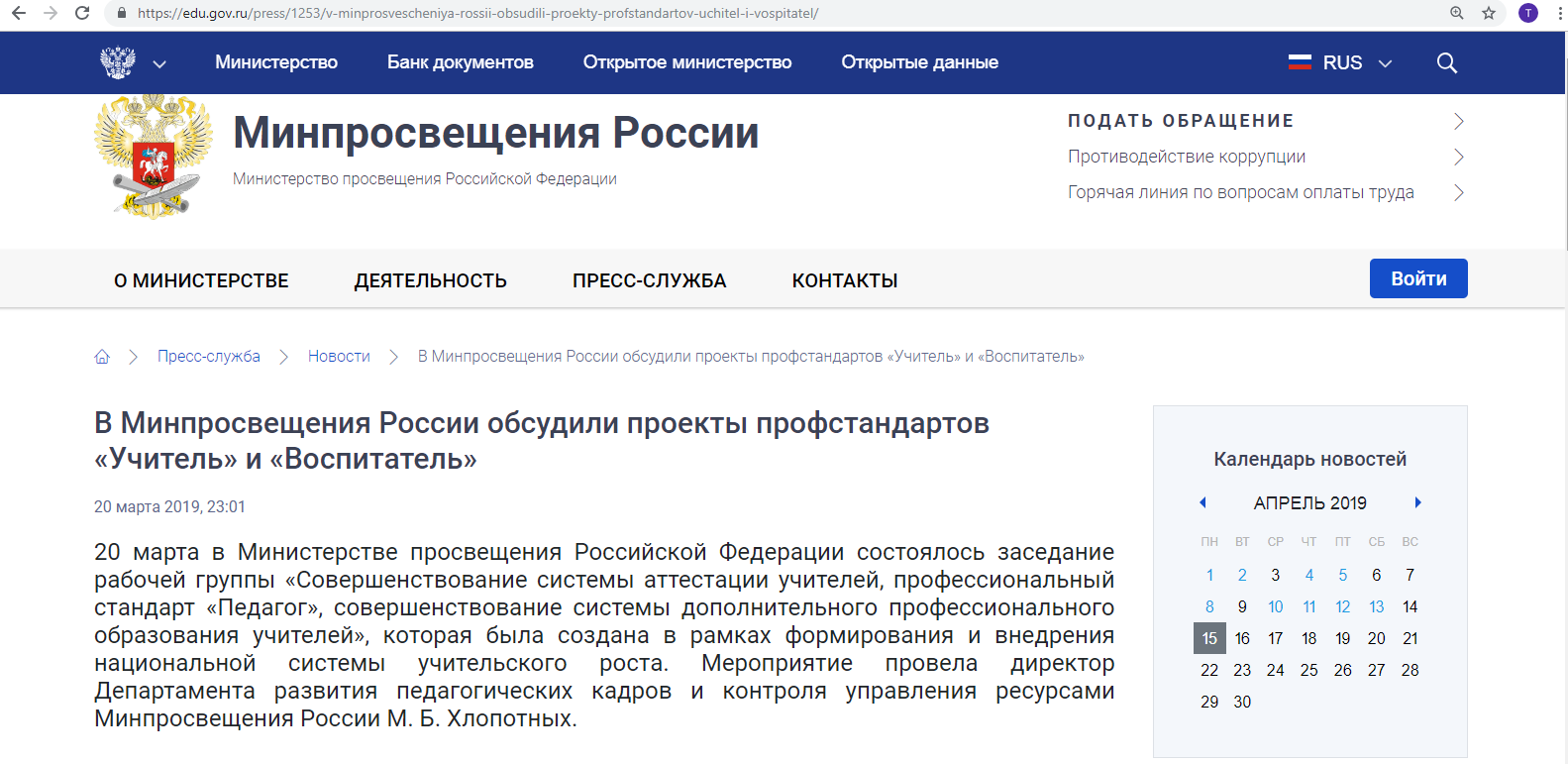 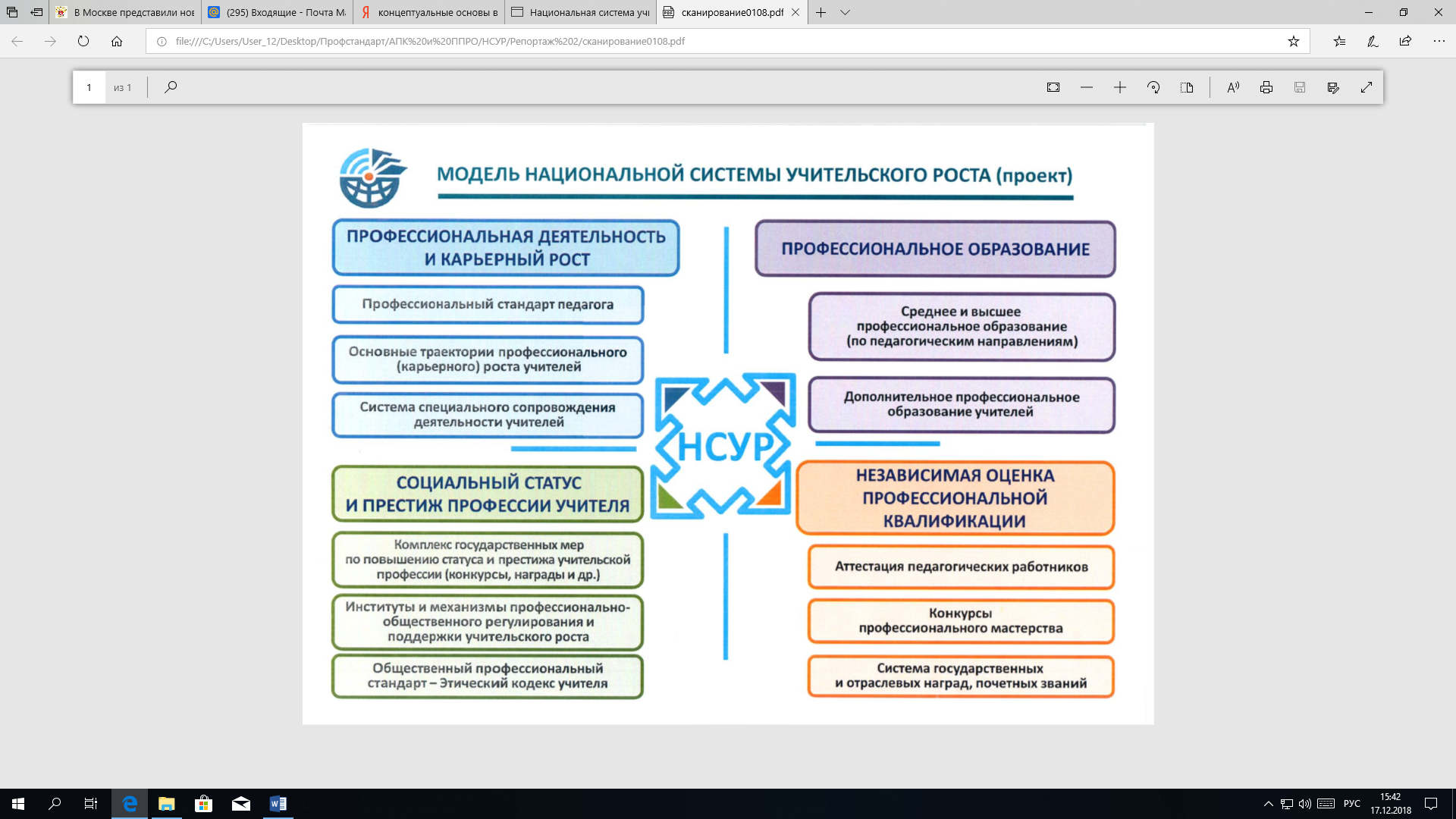 Письмо Минпросвещения России от 28 марта 2019 года №ТС-817/08 «О направлении разъяснений»
Ценности образования XXI века
5
Новые задачи для учителя
ТОП-10 навыков для руководителя(по данным мирового экономического форума в Давосе)
ПРИНЦИПЫ
РЕЗУЛЬТАТЫ
Вовлеченные в процесс ученики
 Мотивированные учителя
Появление новых провайдеров образования: общественных, частных, негосударственных организаций
 Нацеленность на творчество и инновацию
 Жизнеспособные общества и экономические системы
Персонализация обучения
Обучение в любом месте, в любое время
Обучение на протяжении всей жизни
Общедоступное образование
Технология - двигатель и инструмент реализации
Постоянный поиск новых форм и видов обучения
Адаптивность обучающих систем к запросам обучающихся
Образовательная экосистема 21-го века
Отвечают на вопрос «Зачем?»
Мотивируют
Запускают 
Образовательную деятельность
Практико-
ориентированно,
даётся в контексте 
конкретной
социокультурной 
ситуации
ЦЕННОСТИ
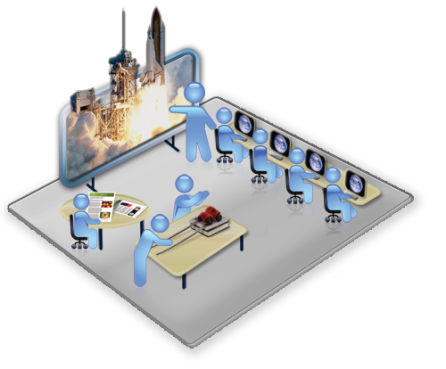 Теоретически
обосновывает
Образовательную деятельность
Новая педагогика
Содержание
Поддерживает 
Образовательную деятельность
Технология
Предоставляетновые возможности
9
Система должна непрерывно обновляться
Состав профессиональной компетентности учителя
КЛЮЧЕВЫЕ ЭЛЕМЕНТЫ КОМПЕТЕНТНОСТИ УЧИТЕЛЯ

Ученик и учение
Учение и оценивание
Образовательная среда
Профессиональное развитие и зона ответственности
Сотрудничество семьи, образовательной организации и местного сообщества
Развитие образовательной организации и улучшение образовательной среды
КЛЮЧЕВЫЕ                       ЭЛЕМЕНТЫ                   КОМПЕТЕНТНОСТИ                            УЧИТЕЛЯ
ЗНАНИЯ       НАВЫКИ
ПРОФЕССИОНАЛЬНЫЕ ЦЕННОСТИ
УЧИТЕЛЬ
Изменение роли участников образовательных  отношений
Новое качество образования
Новый образовательный результат
Нормативное закрепление новых требований  к учителю
Принципы развития профессионализма педагогов
РАЗВИТИЕ ПЕДАГОГИЧЕСКОЙ НАУКИ

Мониторинг  и адаптация результатов инновационных научных исследований;
Актуальные научно-проектные разработки, ориентированные на целевой заказ региональной системы образования;
Активное продвижение результатов научных исследований;
Раннее включение обучающихся в научно-исследовательскую и проектную деятельность
СОВЕРШЕНСТВОВАНИЕ  СОДЕРЖАНИЯ И ТЕХНОЛОГИЙ ПЕДОБРАЗОВАНИЯ
Диверсификация программ;
Различные траектории получения педагогической квалификации для разных категорий;
Усиление практикоориентированности подготовки педкадров,  развитие системы стажировок;
Профессионально-общественная аккредитация программ педагогического  образования
ОПТИМИЗАЦИЯ  УПРАВЛЕНИЯ
Развитие механизмов социального партнерства
Становление системы независимой оценки качества педагогического образования
Оптимизация сети образовательных организаций в регионе
Модернизация систем управления качеством образования в образовательных организациях
Концентрация ресурсов на наиболее важных направлениях развития системы образования
СОВЕРШЕНСТВОВАНИЕ  КАДРОВ ОБРАЗОВАНИЯ
Сквозная  система профориентации на всех уровнях образования;
Поддержка молодых педагогов;
Персонифицированная система ПК;
Стимулирование непрерывного профессионального совершенствования;
Привлечение к преподаванию успешных практиков
Образовательное пространство профессионального развития педагога
Процесс профессионального развития педагогов
Дорожная карта освоения педагогами ОО трудовых действий с соответствии с требованиями профстандарта